Modéliser à l’aide d’un tableur
(2)
Modéliser à l'aide d'un tableur (2)
1
Séance 2
Les fonctions
Fonctions de base
Fonctions conditionnelles
Fonctions logiques
Expressions logiques
Fonctions  logiques
Fonctions d’information
Information sur le contenu
Gérer les erreurs
Résumé
Modéliser à l'aide d'un tableur (2)
2
Les fonctions
Modéliser à l'aide d'un tableur (2)
3
Les fonctions
Une fonction 
Attend une valeur (ou 0 ou plusieurs) sur laquelle elle applique un traitement
Et renvoie une valeur unique comme résultat de son appel.




Une fonction est assimilable à une expression d’un des types de données (une expression numérique, par exemple)
L’appel d’une fonction (assimilable au résultat qu’elle renvoie) est donc utilisable comme argument dans une expression ou comme argument d’une autre fonction
liste de paramètres attendus (peut être vide)
f
valeur envoyée
Modéliser à l'aide d'un tableur (2)
4
Les fonctions
Une fonction 
Attend une valeur (ou 0 ou plusieurs) sur laquelle elle applique un traitement
Et renvoie une valeur unique comme résultat de son appel.




Une fonction est assimilable à une expression d’un des types de données (une expression numérique, par exemple)
L’appel d’une fonction (assimilable au résultat qu’elle renvoie) est donc utilisable comme argument dans une expression ou comme argument d’une autre fonction
(
)
liste de paramètres attendus 
(peut être vide)
fonction
valeur envoyée
Modéliser à l'aide d'un tableur (2)
5
Les fonctions
Par exemple : 
Soit « maFonction », une fonction qui attend un nombre entier comme argument
Elle effectue le calcul (caché dans la boite noire) suivant : elle multiplie le nombre reçu par 2, résultat auquel elle ajoute 3, (si X est le nombre reçu : elle calcule 2*X+3)
Et renvoie le résultat de ce calcul (également un nombre entier).
Un nombre entier, X
maFonction
un nombre entier
Modéliser à l'aide d'un tableur (2)
6
Les fonctions	appel d’une fonction
Une fonction est appelée en faisant référence à son nom suivi de la liste des arguments entre parenthèses
f (       )
Liste d’ arguments (peut être vide)
valeur équivalente (résultat de l’appel)
Modéliser à l'aide d'un tableur (2)
7
Les fonctions	appel d’une fonction
Exemples d’appel de la fonction « maFonction » précédente (2*x+3)
maFonction(  )
maFonction(  )
0
5
3
13
Modéliser à l'aide d'un tableur (2)
8
Question
Quelle serait la fonction qui permettrait, en fonction de la largeur, la longueur et la hauteur d’une pièce, de calculer la surface des murs de cette pièce ?
Modéliser à l'aide d'un tableur (2)
9
Les fonctions	appel d’une fonction
Dans un tableur, si la fonction « maFonction » est définie, nous pouvons l’utiliser pour fournir la valeur d’une cellule :
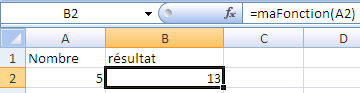 Modéliser à l'aide d'un tableur (2)
10
Les fonctions	intégrées au tableur
Les tableurs intègrent de nombreuses fonctions organisées en catégories
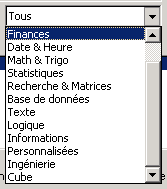 Modéliser à l'aide d'un tableur (2)
11
Les fonctions	intégrées au tableur
Une catégorie rassemble des fonctions :
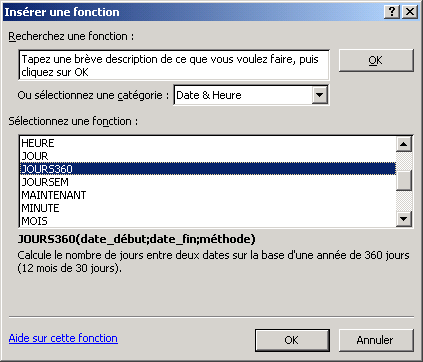 Modéliser à l'aide d'un tableur (2)
12
Les fonctions	intégrées au tableur
Une fonction définit des paramètres  (ce qu’elle attend) :
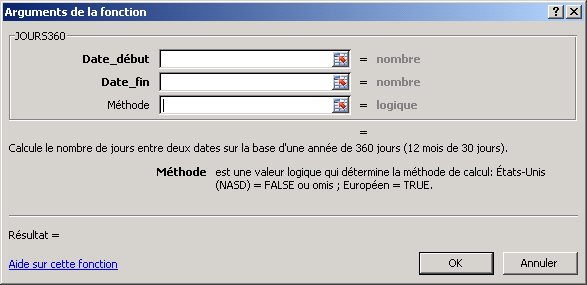 Modéliser à l'aide d'un tableur (2)
13
Les fonctions	appel dans une formule
Un « assistant fonctions » permet d’être aidé dans l’insertion d’une fonction dans une formule de calcul : 



La saisie peut être directement réalisée en saisissant son nom :
=Nom de la fonction ( liste des arguments séparés par « ; » )
Une fonction peut également être utilisée dans une expression plus complexe (sans le «= » )
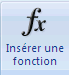 Séparateur de listes Windows (« ; » (FR), « , » US) : Panneau de configuration, Options régionales, Personnaliser
Modéliser à l'aide d'un tableur (2)
14
Les fonctions	paramètres et arguments
Précision relative à l’usage des termes « paramètre » et « argument »:
Les paramètres ( ou paramètres formels) définissent les types de valeurs attendues par une fonction
Une fonction définit les paramètres qu’elle s’attend à recevoir
Les arguments ( ou paramètres réels) représentent les valeurs effectivement passées à la fonction lors de son appel
L’appel d’une fonction est réalisé en passant des arguments, valeurs réelles 
Dans l’usage, le terme « paramètre » est souvent utilisé pour couvrir ces 2 notions
Modéliser à l'aide d'un tableur (2)
15
Fonctions de base
Modéliser à l'aide d'un tableur (2)
16
Fonctions de base	SOMME
La fonction SOMME (anglais : SUM)
Attend des nombres (au moins 1) sous forme d’une liste de littéraux, références de cellules et/ou de plages de cellules



Renvoie la somme des nombres de la liste
On fera appel à la fonction SOMME en lui passant des arguments entre parenthèses :
Somme des nombres de la plage A1:A9
=SOMME(A1:A9)
Somme des nombres des plages A1:A9, B15:D18 et de la cellule E5
=SOMME(A1:A9;B15:D18;E5)
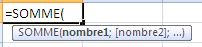 Modéliser à l'aide d'un tableur (2)
17
Fonctions de base	SOMME
Une fonction peut être utilisée dans une expression plus complexe
Par exemple, si on souhaite multiplier par un certain coefficient la somme des valeurs d’une plage :
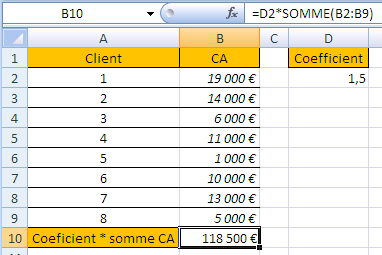 Attention : à éviter dans le monde réel : on s’attend à avoir le total de CA
Modéliser à l'aide d'un tableur (2)
18
Remarque : la fonction MOYENNE ignore les cellules vides
Fonctions de base	MOYENNE
La fonction MOYENNE (anglais : AVERAGE, AVG)
Attend des nombres (au moins 1) sous forme d’une liste de littéraux, références de cellules et/ou de plages de cellules



Renvoie la moyenne des nombres de la liste
On fera appel à la fonction MOYENNE en lui passant des arguments entre parenthèses :
Moyenne des nombres de la plage A1:A9
=MOYENNE(A1:A9)
Moyenne des nombres des plages A1:A9, B15:D18 et de E5
=MOYENNE(A1:A9;B15:D18;E5)
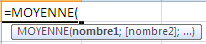 Modéliser à l'aide d'un tableur (2)
19
Fonctions de base	MIN et MAX
La fonction MIN
Attend des nombres (au moins 1) sous forme d’une liste de littéraux, références de cellules et/ou de plages de cellules
Renvoie le plus petit des nombres de la liste
Exemple : plus petit nombre de la plage A1:A9
=MIN(A1:A9)
La fonction MAX
Attend des nombres (au moins 1) sous forme d’une liste de littéraux, références de cellules et/ou de plages de cellules
Renvoie le plus grand des nombres de la liste
Exemple : plus grand nombre de la plage A1:A9
=MAX(A1:A9)
Modéliser à l'aide d'un tableur (2)
20
Fonctions de base	NB et NBVAL
La fonction NB
Attend des nombres (au moins 1) sous forme d’une liste de littéraux, références de cellules et/ou de plages de cellules
Renvoie le nombre de cellules contenant des nombres comme valeur
La fonction NBVAL
Attend des nombres (au moins 1) sous forme d’une liste de littéraux, références de cellules et/ou de plages de cellules
Renvoie le nombre de cellules dont la valeur n’est pas vide

Remarque : ne pas hésiter à s’assurer des spécifications des fonctions en consultant l’aide de ces différentes fonctions (cf. assistant fonctions)
Modéliser à l'aide d'un tableur (2)
21
Les fonctions de base	exemple
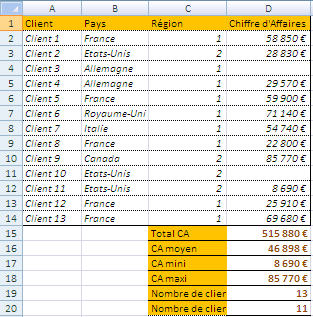 données
Zones calculées
Modéliser à l'aide d'un tableur (2)
22
Les fonctions de base	exemple : formules
Une option des tableurs permet l’affichage des contenus des cellules (les formules) plutôt que les valeurs calculées :


Pour la feuille précédente, nous avons donc :
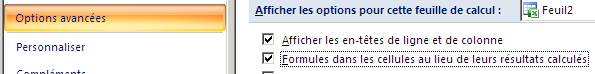 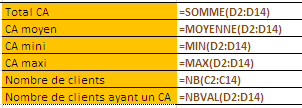 Modéliser à l'aide d'un tableur (2)
23
Les fonctions de base	remarque sur MOYENNE
La fonction MOYENNE ne tient pas compte des cellules vide
Elle donnera donc un résultat erroné si on souhaite tenir compte du nombre total de clients plutôt de simplement ceux qui on eu un chiffre d ‘affaires (lors de la construction d’un outil « feuille de calcul », il faudra se faire apporter ce type de précision)
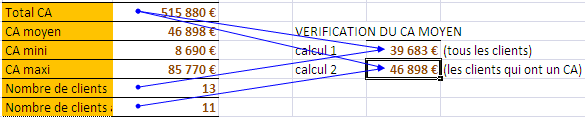 Modéliser à l'aide d'un tableur (2)
24
Les fonctions de base	autres fonctions
Les tableurs disposent de nombreuses autres fonctions
financières : calculs d’amortissement, d’intérêts, valeurs d’investissements, etc.
date : la date du jour, date de fin de mois, nombre de jours entre 2 dates, etc.
mathématiques : arrondi, factorielle, log, etc.
trigonométrique : sinus, cosinus, etc.
statistiques : variance, moyennes, écarts, etc.
Etc.
ATTENTION : toutes les fonctions ne sont pas disponibles dans toutes les versions des tableurs, ou peuvent exister sous des noms différents
Modéliser à l'aide d'un tableur (2)
25
Les fonctions de base	recopie de formule
Comme dans le cas de formules classiques, la recopie actualise les références utilisées dans les formules utilisant des fonctions
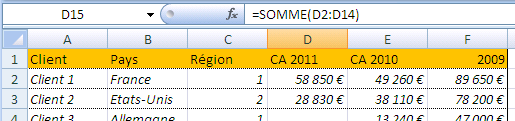 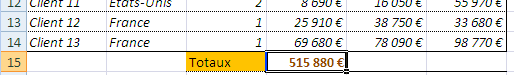 Modéliser à l'aide d'un tableur (2)
26
Les fonctions de base	recopie de formule
La formule en D15 recopiée en E15 et F15 a été actualisée en tenant compte de la recopie horizontale
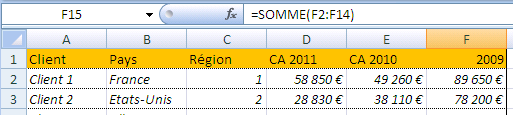 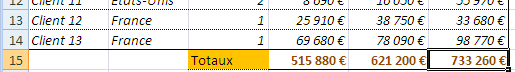 Modéliser à l'aide d'un tableur (2)
27
Les fonctions de base	Insertion de lignes dans une plage
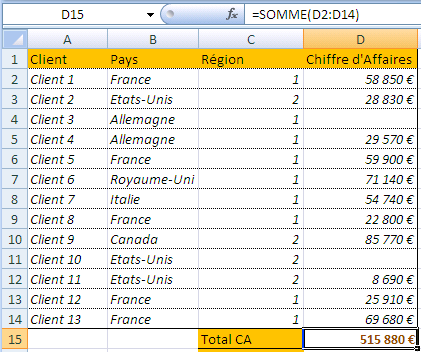 Cas 1 : insertion d’une ligne avant la ligne 8, c’est-à-dire à l’intérieur de la plage D2:D14
Modéliser à l'aide d'un tableur (2)
28
Les fonctions de base	Insertion de lignes dans une plage
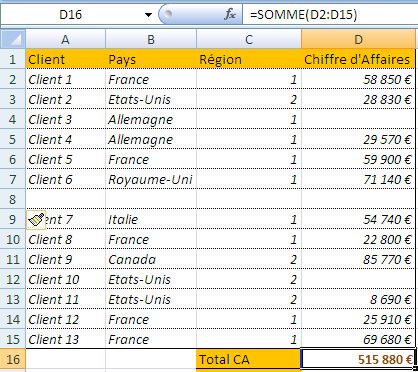 Une nouvelle ligne a été insérée
La formule a été actualisée : la plage a été étendue d’une ligne
Modéliser à l'aide d'un tableur (2)
29
Les fonctions de base	Insertion de lignes hors d’une plage
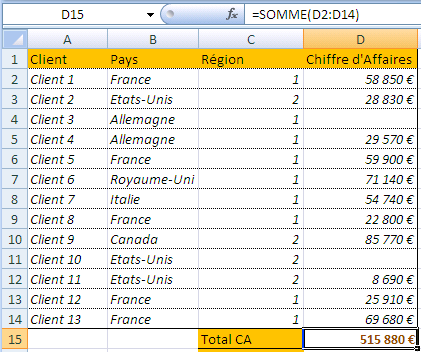 Cas 2 : insertion d’une ligne avant la ligne 2 ou avant la ligne 15 (aux bornes extérieurs de la plage D2:D14)
Modéliser à l'aide d'un tableur (2)
30
Les fonctions de base	Insertion de lignes hors d’une plage
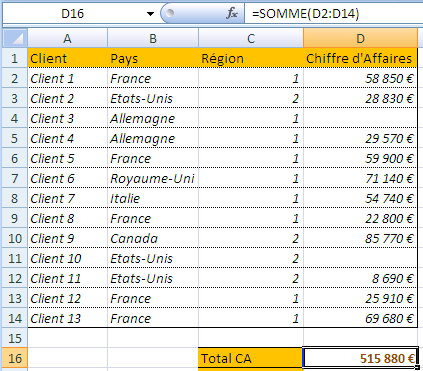 Une nouvelle ligne a été insérée
La formule N’A PAS ETE  actualisée : la plage N’A PAS ETE étendue
Modéliser à l'aide d'un tableur (2)
31
Les fonctions de base	Insertion de lignes hors d’une plage
Les tableurs sont de plus en plus « intelligents » et sont capables de corriger (ou de signaler) une erreur potentielle
Ainsi, Microsoft Excel va-t’il actualiser automatiquement la formule de la somme en étendant la plage s’il constate la saisie d’un nombre dans la cellule D15
MAIS était-ce ce que le concepteur du modèle de calcul attendait ?

ATTENTION donc à la modification de la structure d’un tableau et son implication sur les formules faisant référence des plages concernées
Modéliser à l'aide d'un tableur (2)
32
Fonctions conditionnelles
Modéliser à l'aide d'un tableur (2)
33
Fonctions conditionnelles	un exemple introductif
On souhaite calculer le total CA des clients de la région 1 :
Pour chaque cellule de la plage C2:C14, si la valeur est 1, on ajoute le montant  de CA correspondant à ce client (plage D2:D14) au total  CA
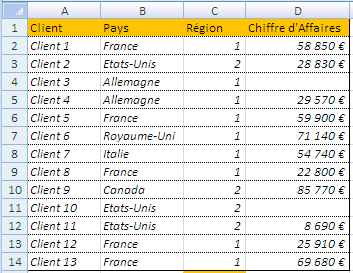 Plage C2:C14, application du critère « =1 »
Plage D2:D14, montants correspondants
Soit : somme des CA  si la région est égale à 1
Modéliser à l'aide d'un tableur (2)
34
Fonctions conditionnelles 	SOMME.SI
La fonction SOMME.SI définit les paramètres suivants :
une plage de valeurs à tester
le critère à tester sur les valeurs de la plage
la plage des valeurs à additionner si le critère est VRAI


Pour chaque cellule de la plage, elle applique le critère : si le critère est vérifié, elle ajoute la valeur correspondante de somme_plage (ou plage si somme_plage est omis)
La fonction retourne la valeur ainsi totalisée
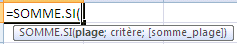 Modéliser à l'aide d'un tableur (2)
35
Fonctions conditionnelles	Expression du critère
Les critères utilisent généralement des opérateurs de comparaison (par défaut l’égalité)







Le résultat de l’application d’un critère est une valeur booléenne à VRAI ou FAUX
Modéliser à l'aide d'un tableur (2)
36
Fonctions conditionnelles	Expression du critère
Les critères peuvent également utiliser des caractères génériques (joker) pour effectuer des comparaisons textuelles :
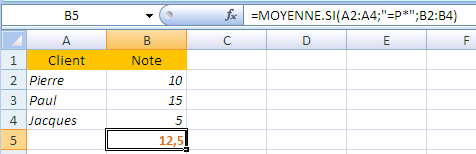 Modéliser à l'aide d'un tableur (2)
37
Fonctions conditionnelles 	SOMME.SI
Exemples de critères appliqué au tableau de CA précédent :
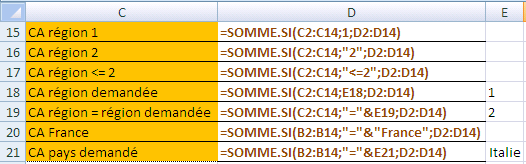 Modéliser à l'aide d'un tableur (2)
38
Fonctions conditionnelles
D’autres fonctions fonctionnent sur un principe identique :
MOYENNE.SI : renvoie la moyenne des valeurs d’une plage si un critère est vérifié


NB.SI : renvoie le nombre de cellules d’une plage répondant à un critère


Les critères utilisés par ces fonctions sont identiques à ceux utilisés par la fonction SOMME.SI
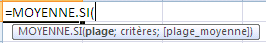 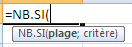 Modéliser à l'aide d'un tableur (2)
39
Fonctions logiques
Modéliser à l'aide d'un tableur (2)
40
Fonctions logiques
Les fonctions logiques utilisent des expressions logiques (booléennes) pour exprimer des conditions
La fonction SI évalue une expression logique et renvoie une valeur ou bien une autre selon la vérité de l’expression
Les fonctions ET, OU, NON évaluent une (ou plusieurs) expression logique et renvoie une valeur logique
Modéliser à l'aide d'un tableur (2)
41
Fonctions logiques
Expressions logiques
Modéliser à l'aide d'un tableur (2)
42
Fonctions logiquesExpressions logiques
Une expression logique exprime une condition sous forme de la comparaison de valeurs (littéraux, références de cellules, résultats d’appel de fonctions)
L’évaluation d’une expression logique est soit VRAI soit FAUX
(valeur1  operateur  valeur2)
VRAI (ou 1) 
ou
FAUX (ou 0)
Modéliser à l'aide d'un tableur (2)
43
Fonctions logiquesExpressions logiques et opérateurs
Les opérateurs relationnels (mettent en relation 2 valeurs pour les comparer) sont les opérateurs de comparaison classiques :
Modéliser à l'aide d'un tableur (2)
44
Fonctions logiquesExpressions logiques et opérateurs
Exemples :
Modéliser à l'aide d'un tableur (2)
45
Fonctions logiquesExpressions logiques et opérateurs
Exemples (Excel):
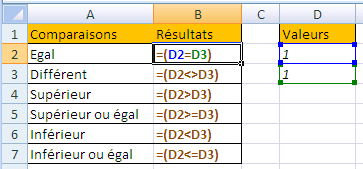 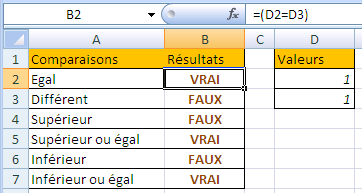 Contenu : expressions logiques
Valeur (évaluation)
Modéliser à l'aide d'un tableur (2)
46
Fonctions logiques
Fonctions logiques
Modéliser à l'aide d'un tableur (2)
47
Fonctions logiques	SI
La fonction SI attend
Une expression logique, un contenu1 et un contenu2 (contenu1 et contenu2 étant des littéraux, références de cellules ou expressions)
Elle évalue l’expression logique :
Si sa valeur est vraie, la fonction renvoie contenu1
Sinon la cellule renvoie contenu2
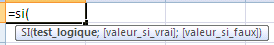 Modéliser à l'aide d'un tableur (2)
48
Fonctions logiques	SI
On peut se représenter la fonction SI de cette manière :
SI
TEST
Si Test est vrai
Si Test est faux
VALEUR SI VRAI
VALEUR SI FAUX
Valeur de la cellule si Test est VRAI
Valeur de la cellule si Test est FAUX
Modéliser à l'aide d'un tableur (2)
49
Fonctions logiques	SI
Exemple :
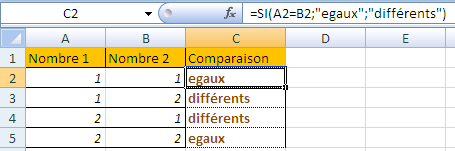 A2=B2
« égaux »
« différents »
Modéliser à l'aide d'un tableur (2)
50
Fonctions logiques	SI
Exemple :
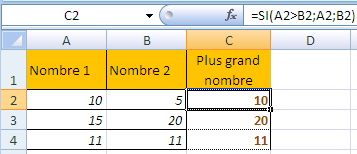 A2>B2
A2
B2
Modéliser à l'aide d'un tableur (2)
51
Fonctions logiques	OU
La fonction OU attend
Une ou plusieurs expressions logiques




Elle évalue les expressions logiques
Si AU MOINS UNE des expressions a pour valeur VRAI, la fonction renvoie VRAI
Sinon la cellule renvoie FAUX
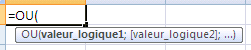 Modéliser à l'aide d'un tableur (2)
52
Fonctions logiques	OU
Exemple
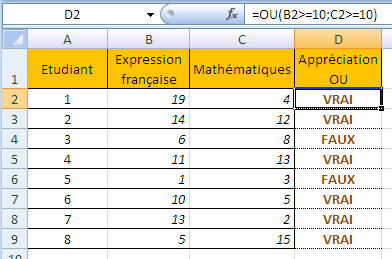 Modéliser à l'aide d'un tableur (2)
53
Fonctions logiques	ET
La fonction ET attend
Une ou plusieurs expressions logiques




Elle évalue les expressions logiques
Si TOUTES les expressions ont pour valeur VRAI, la fonction renvoie VRAI
Sinon la cellule renvoie FAUX
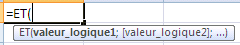 Modéliser à l'aide d'un tableur (2)
54
Fonctions logiques	ET
Exemple :
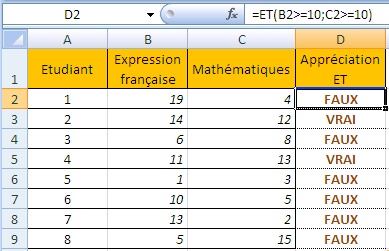 Modéliser à l'aide d'un tableur (2)
55
Fonctions logiques	NON
La fonction NON attend
Une expression logique

Elle évalue cette expression
Si  cette expression a pour valeur VRAI, la fonction renvoie FAUX
Sinon la fonction renvoie VRAI
Exemple (tiré par les cheveux)
Si on veut exprimer « si tu es content, je ne le suis pas »,  ou « si tu n’es pas content, je le suis »
l’expression évaluée est « tu es content » : si elle est VRAIe, NON(« tu es content ») est FAUX, et inversement
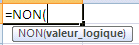 Modéliser à l'aide d'un tableur (2)
56
Fonctions logiques	combinaison de fonctions
Une fonction étant assimilable à la valeur qu’elle renvoie (nombre, booléen, etc.), elle peut être utilisée comme argument dans l’appel d’une autre fonction
Ainsi la fonction SI attend une expression logique, qui peut être fournie
Par une expression logique avec opérateurs relationnels
Ou bien par une autre fonction logique (OU, ET, NON)
Modéliser à l'aide d'un tableur (2)
57
Fonctions logiques	combinaison de fonctions
Exemple combinant SI et OU :
Si (ou bien la note d’expression française est >= 10 ou bien la note de mathématiques est >= 10)
Alors retourner « Passage »
Sinon retourner « Jury »
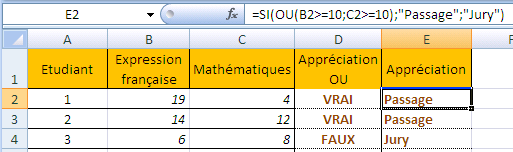 Modéliser à l'aide d'un tableur (2)
58
Fonctions logiques	combinaison de fonctions
Exemple combinant SI et ET :
Si (à la fois la note d’expression française est >= 10 et la note de mathématiques est >= 10)
Alors retourner « Passage »
Sinon retourner « Jury »
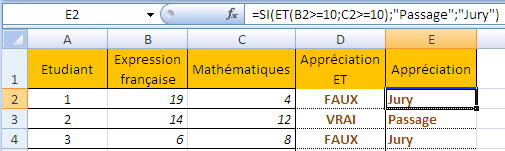 Modéliser à l'aide d'un tableur (2)
59
Fonctions logiques	imbrication de fonctions SI
Exemple introductif  :
SI (la note <5)
ALORS la valeur est « échec »
SINON
SI (la note < 10)
ALORS la valeur est « rattrapage »
SINON
SI (la note <15)
ALORS la valeur est « bien »
SINON la valeur est « excellent »
Modéliser à l'aide d'un tableur (2)
60
Fonctions logiques	Imbrication de fonctions SI
Exemple imbriquant un SI dans un autre si :
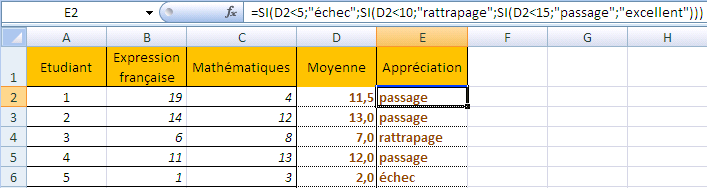 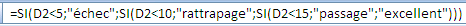 Modéliser à l'aide d'un tableur (2)
61
Fonctions d’information
Modéliser à l'aide d'un tableur (2)
62
Les fonctions d’information
Les fonctions d’information apportent une information sur le contenu d’une cellule
Par exemple :
La fonction ESTNUM attend une valeur ou une référence de cellule et détermine si sa valeur est un nombre ou non, et  retourne un booléen (VRAI ou FAUX)
Les fonctions d’information permettent la gestion des erreurs suite à l’exécution d’une formule
La fonction ESTERREUR attend une référence et  teste si sa valeur est en erreur ou non, et retourne un booléen (VRAI ou FAUX)
Modéliser à l'aide d'un tableur (2)
63
Les fonctions d’information	sur le contenu
La fonction ESTNUM attend une valeur ou une référence de cellules et détermine si la valeur est un nombre ou non, et retourne un booléen (VRAI ou FAUX)
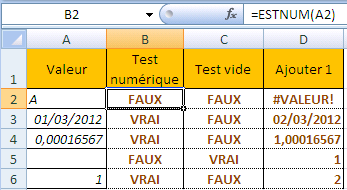 Cellule vide
Modéliser à l'aide d'un tableur (2)
64
Les fonctions d’information	sur le contenu
La fonction ESTVIDE attend une valeur ou une référence de cellules et détermine si la valeur est vide ou pas en retournant un booléen  (VRAI ou FAUX)
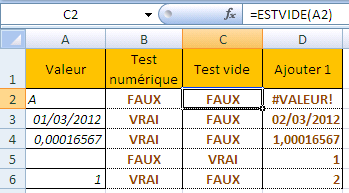 Modéliser à l'aide d'un tableur (2)
65
Les fonctions d’information	A savoir
Une cellule vide n’est pas considérée comme « numérique » par la fonction ESTNUM
Par contre, le calcul  (A5+1) fonctionne et considère la valeur vide comme valant 0
Remarque : on peut considérer « logique » que le contenu d’une cellule vide ait une valeur « 0 »  dans le cadre d’un calcul arithmétique
L’utilisation de NB ne comptera pas une cellule vide.
Modéliser à l'aide d'un tableur (2)
66
Les fonctions d’information	sur les erreurs
Dans le tableau suivant, la formule utilisée en D2 produit une erreur  (on ne peut pas ajouter 1 à une lettre) :
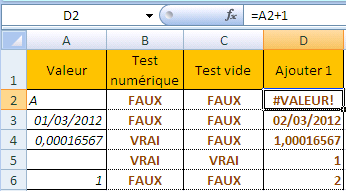 Modéliser à l'aide d'un tableur (2)
67
Les fonctions d’information	sur les erreurs
La fonction ESTERREUR permet la détection d’une formule en erreur :
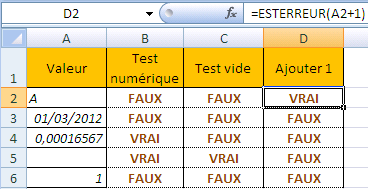 Modéliser à l'aide d'un tableur (2)
68
Les fonctions d’information	sur les erreurs
Combinée à la fonction SI, la fonction ESTERREUR permet la gestion de l’erreur :
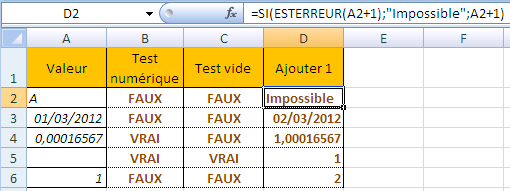 Si l’expression (A2+1) est en erreur, la valeur de D2 est « impossible » sinon la valeur de D2 est (A2+1)
Modéliser à l'aide d'un tableur (2)
69
Résumé
Modéliser à l'aide d'un tableur (2)
70
Résumé
Utilisation des fonctions
Paramètres attendus et type de LA valeur retournée
SOMME, MOYENNE, MIN, MAX
NB, NBVAL
Les fonctions conditionnelles
SOMME.SI, MOYENNE.SI, NB.SI
Les fonctions logiques
Expressions logiques et opérateurs relationnels
SI
ET, OU, NON
Les fonctions d’information et de gestion des erreurs
ESTNUM, ESTVIDE, ESTERREUR
Modéliser à l'aide d'un tableur (2)
71